Counseling Data Dashboard
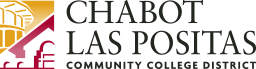 Sadie Ashraf, Joel Gagnon & Patricia Molina
Student Services Deans
[Speaker Notes: Dr. Rowland introduce the dean team]
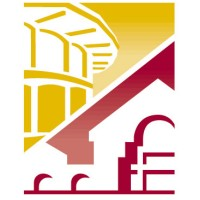 22-23 Dashboard Workgroup
Members
Sadie Ashraf
Joel Gagnon
Dara Greene
Michael Lai
Christina Lee
Emmanuel Lopez
Heather Oshiro
Patricia Molina
Rafael Valle
Consultation W/
Cynthia Gordon da Cruz
Rajinder Samra
Rachel Ugale
Purpose
Better understand Counseling demand /capacity
Inform scheduling	i.e data driven scheduling decisions
Inform resource requests
Inform marketing and outreach decisions
[Speaker Notes: Sadie introduce.  Thank you Workgroup, IT, and VC Rowland for her leadership.]
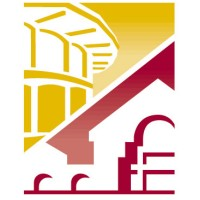 Workgroup Approach
Parallel CEMC objectives  (i.e. productivity and planning)
Track capacity to meet student demand	Appointments, drop-ins, SEP completion
Utilize existing and reliable data sources
Include user training
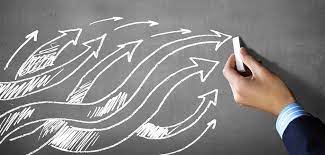 [Speaker Notes: Sadie describe approach]
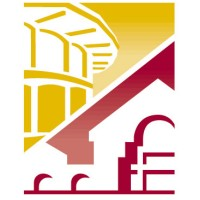 Metrics Identified
Metric #1:  Student Contact Rate
		i.e. Number of students seen / Available counselor hours


Metric #2: Comprehensive SEP Rate	i.e. Percentage of new students w/SEPC
Example: First week at Chabot College in General Counseling, 300 students were seen with an available 150 Counselor Hours.  Student Contact Rate = 2.0







Example: Athletic Counseling at Chabot College makes Comprehensive SEPs with 190 of its 240 student athletes by the Oct 15th eligibility deadline.  
Week 9 SEP Rate = 80%
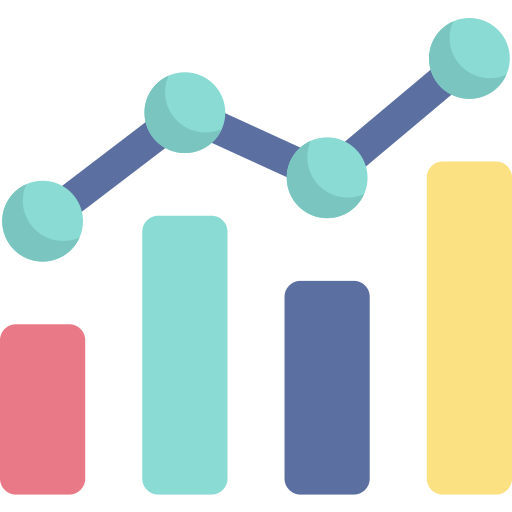 [Speaker Notes: Sadie describe metrics and disagg strategies]
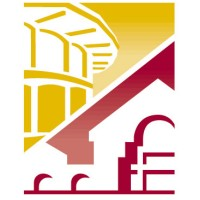 Data Disaggregation
By Pathway
By Program
Time-Frame Reporting (similar to CEMC)
Week by Week
Term (Summer, Fall, Spring)
Year over Year
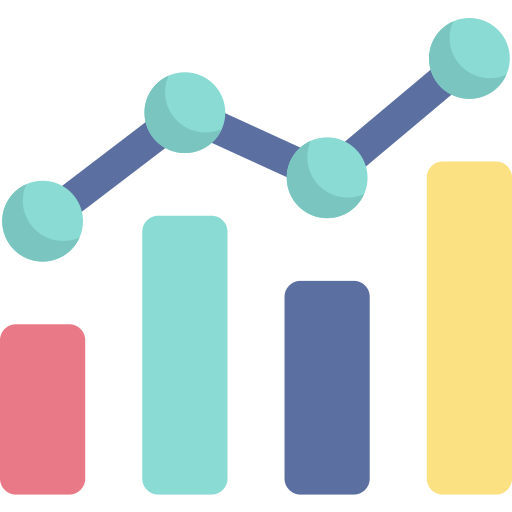 [Speaker Notes: Sadie describe metrics and disagg strategies]
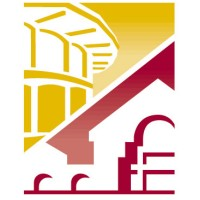 Sample Prototypes – Warning
Actual Dashboards are still in development

The following prototypes contain
Made-up data
Empty Data Sets
Incomplete disaggregation

		The real dashboard will be even better
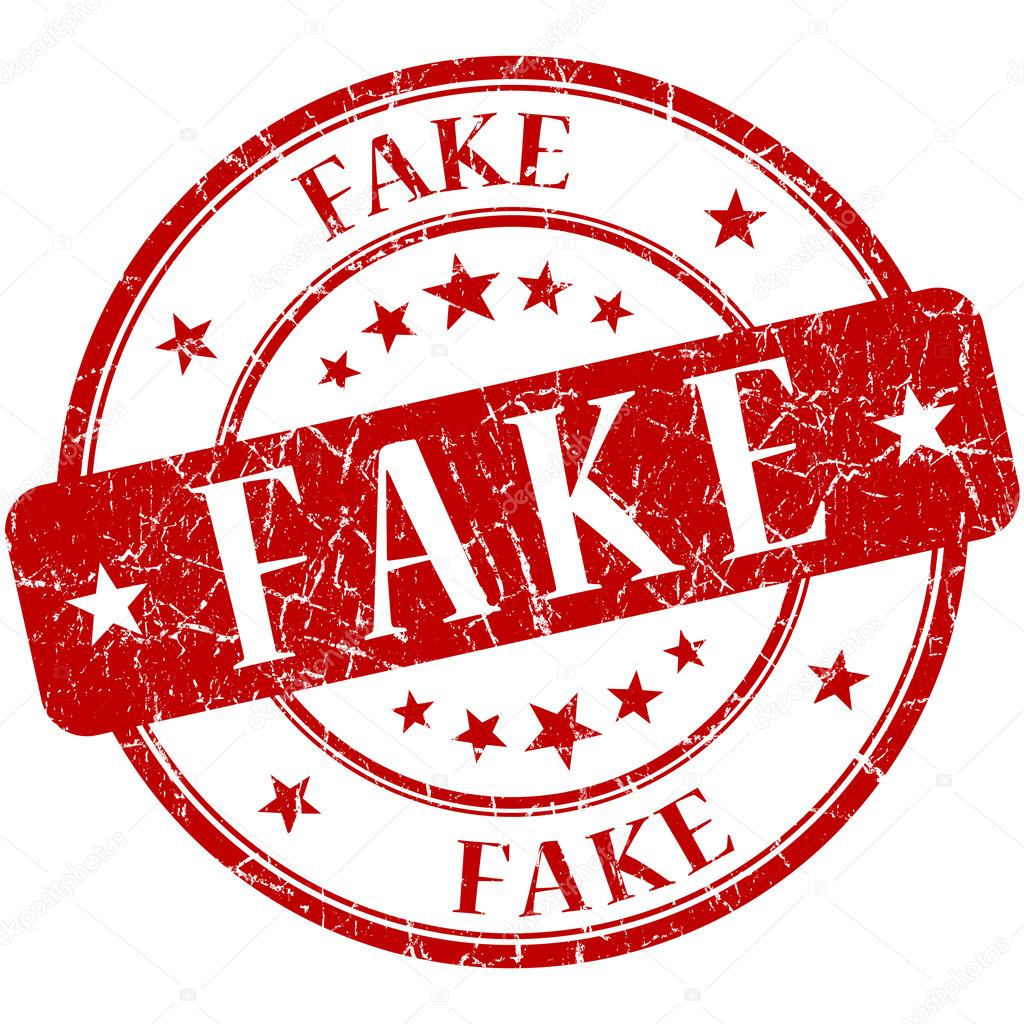 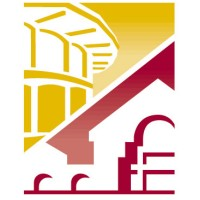 Dashboard Prototype (Metric #1)
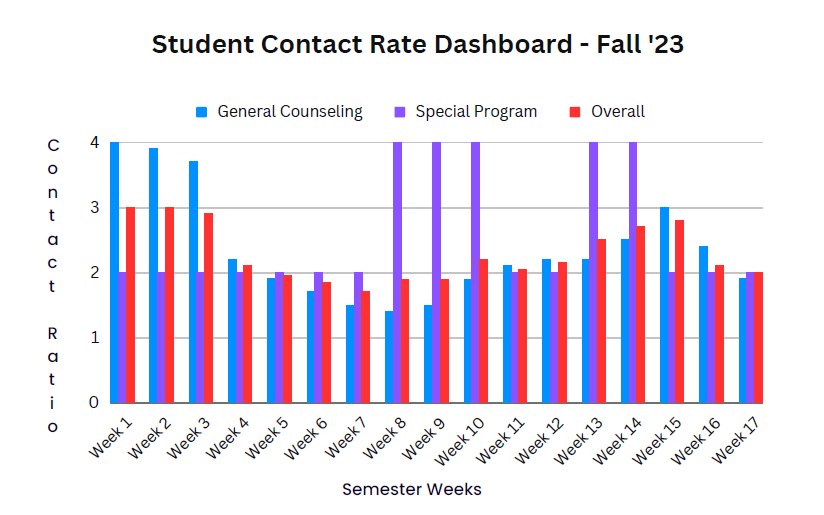 [Speaker Notes: Joel introduce prototype Metric #2]
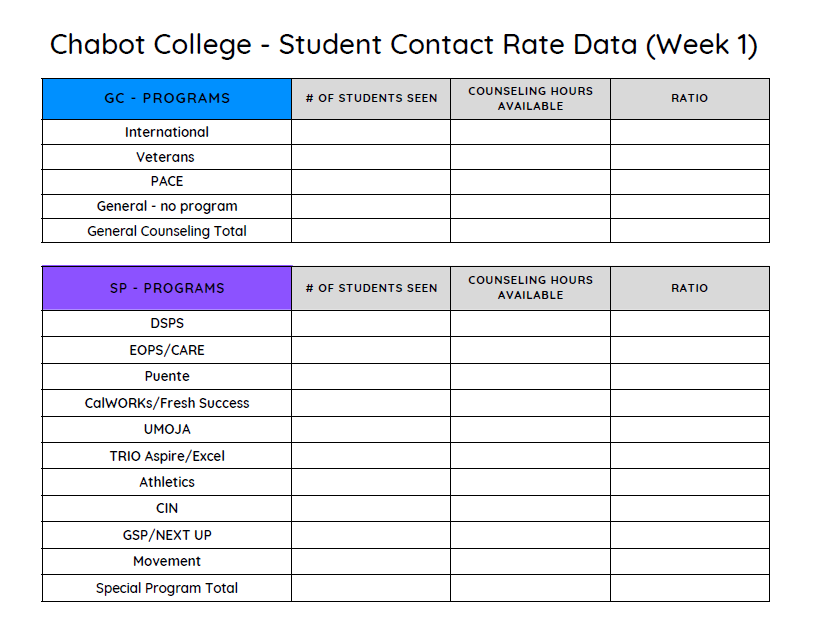 Data Points
[Speaker Notes: Joel]
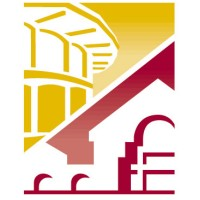 Dashboard Prototype (Metric #2)
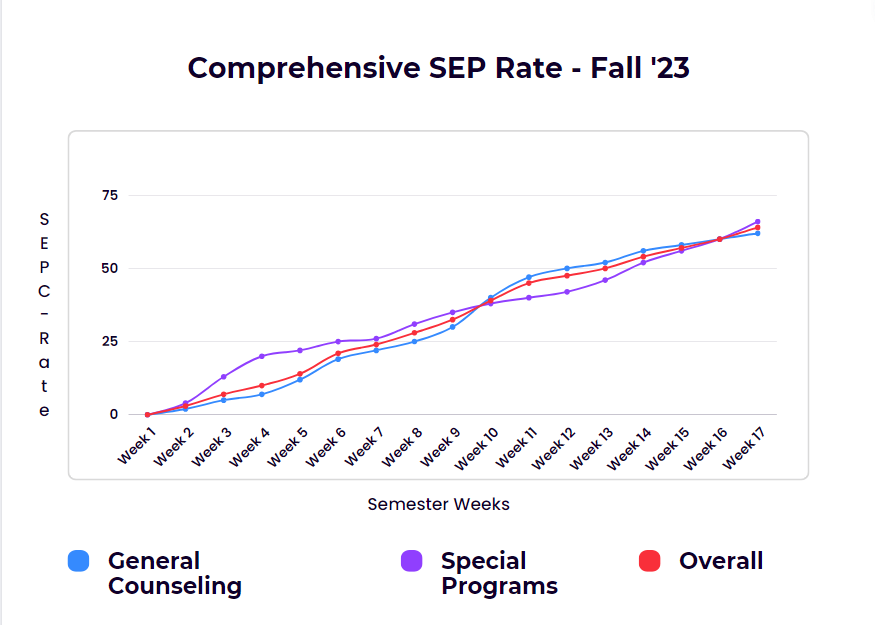 [Speaker Notes: Patricia introduce prototype for Metric #1]
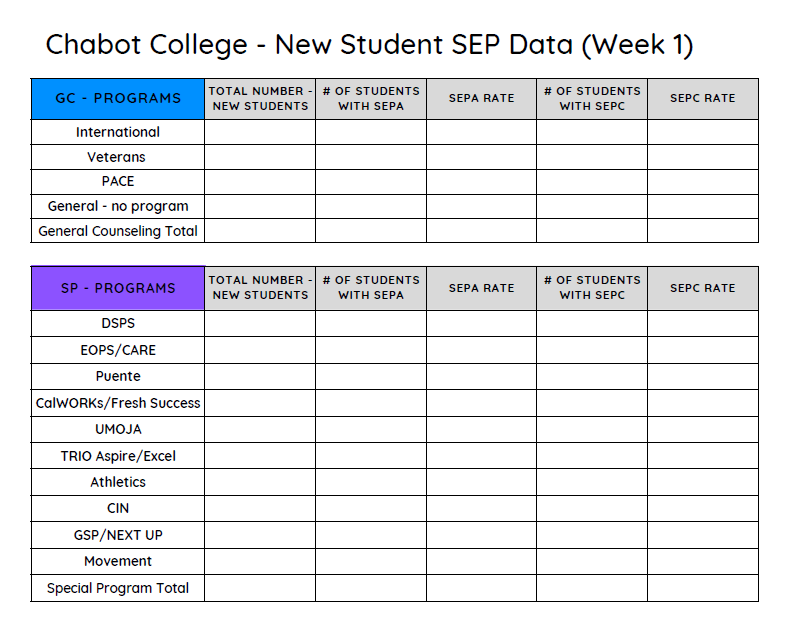 Data Points:
[Speaker Notes: Patricia]
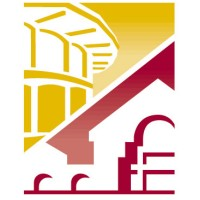 Work Remaining
Continued Data Clean-up
IT Dashboard Development (Ellucian Advise?)
Data Automation	e.g. Degree Works SEP data reporting
Training
Additional data exploration (i.e. V2.0, V3.0, etc.)
		Abbreviated SEP tracking
		Unmet need
		Undecided majors/ ed goals
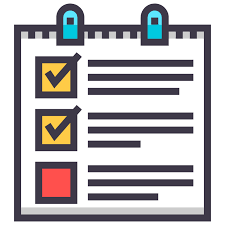 [Speaker Notes: Joel explain the work remaining]
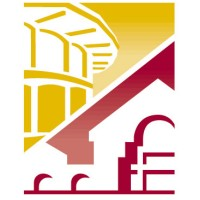 Thank you!
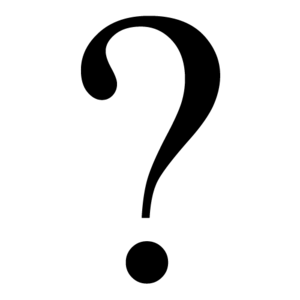 Questions?
Comments?
[Speaker Notes: Sadie thank the group and ask if there are questions]